Radical Functions
Algebra 2  8-7
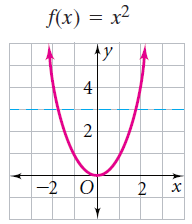 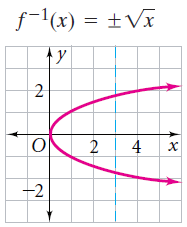 If a horizontal line crosses this function twice, how will that affect the inverse of this function
The inverse is NOT a function
Inverse of Functions
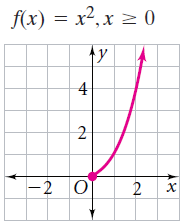 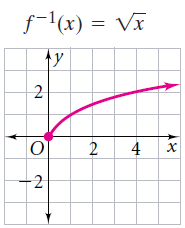 You must restrict the domain of the function
So that the inverse is a function
Inverse of Functions
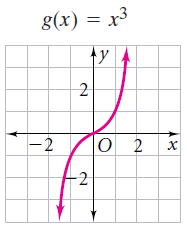 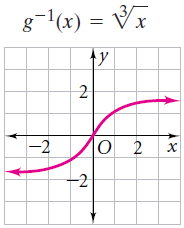 Is the inverse of this a function?
Yes
Inverse of Functions
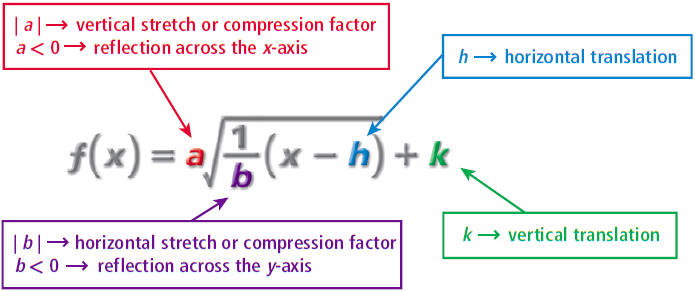 Transformations
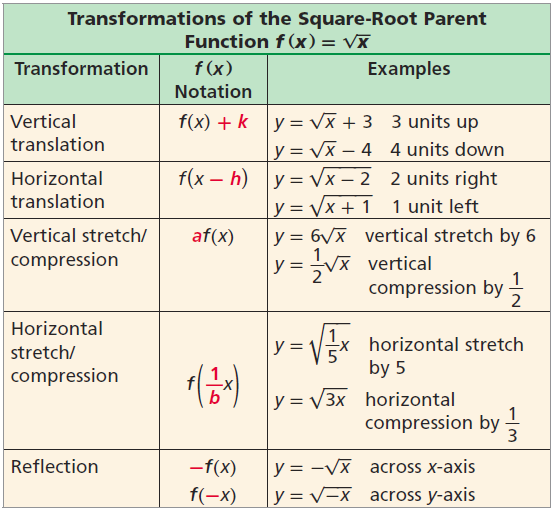 Summary
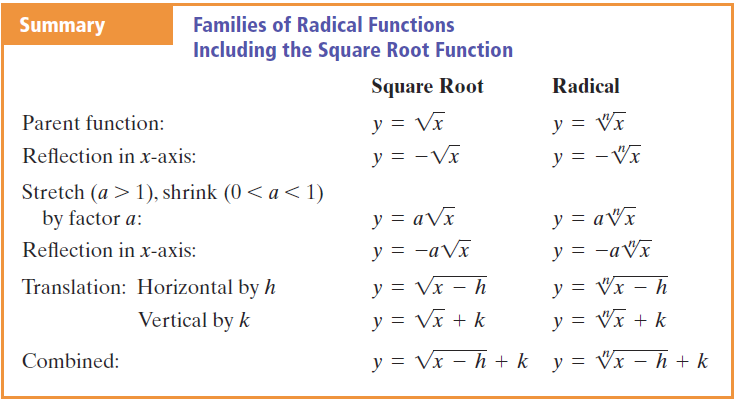 Summary
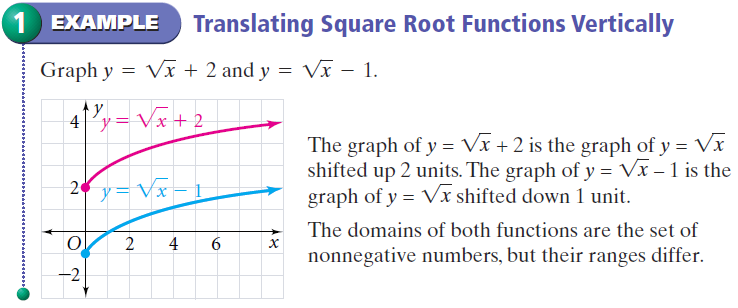 Square Root - Example
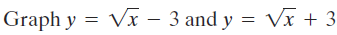 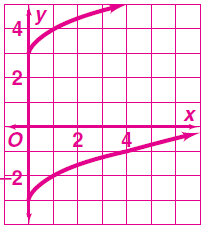 Square Root - Practice
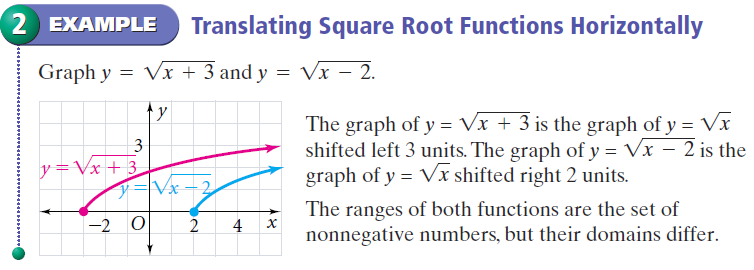 Square Root - Example
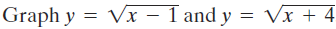 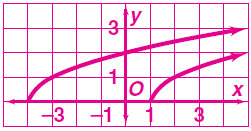 Square Root - Practice
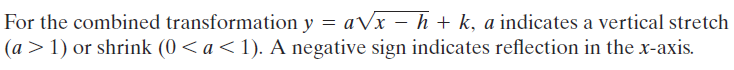 Stretch and Shrink
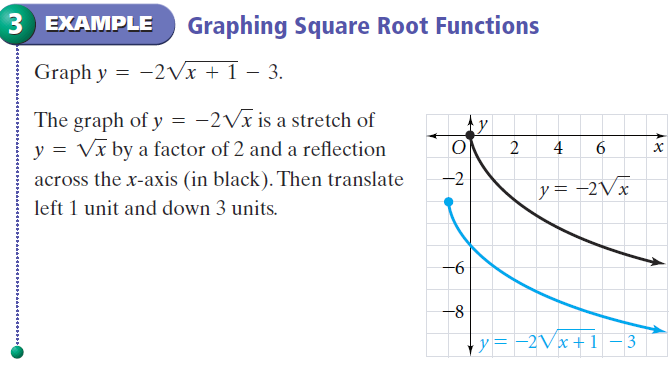 Square Root - Example
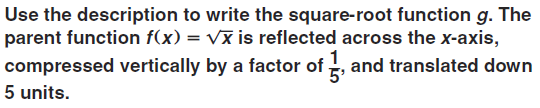 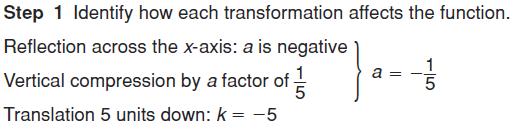 Example
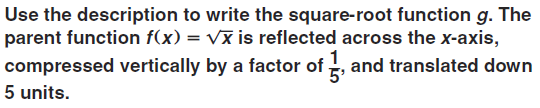 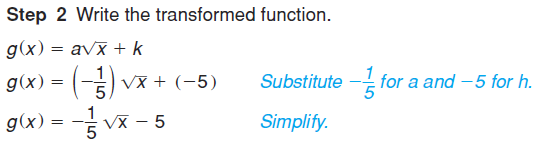 Example
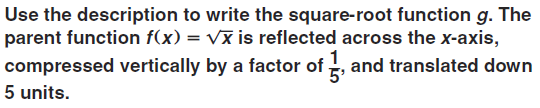 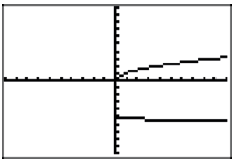 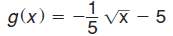 Example
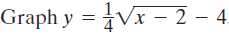 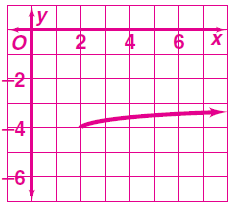 Square Root - Practice
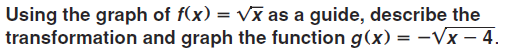 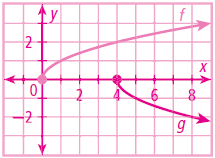 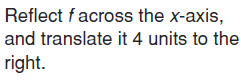 Practice
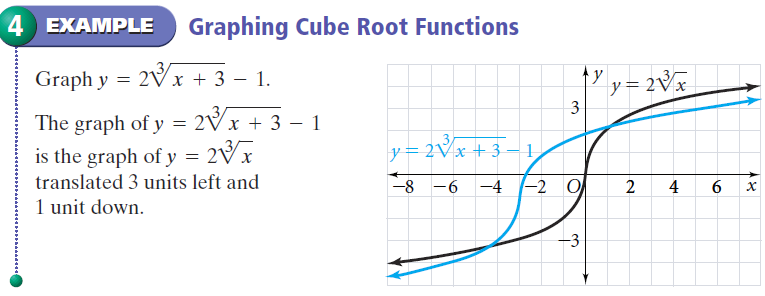 Radical - Example
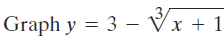 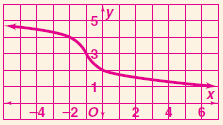 Radical- Practice
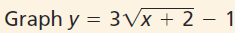 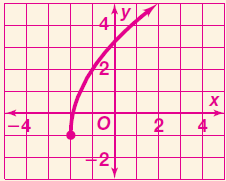 Radical- Practice
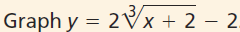 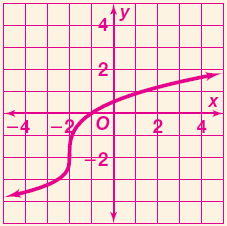 Radical- Practice
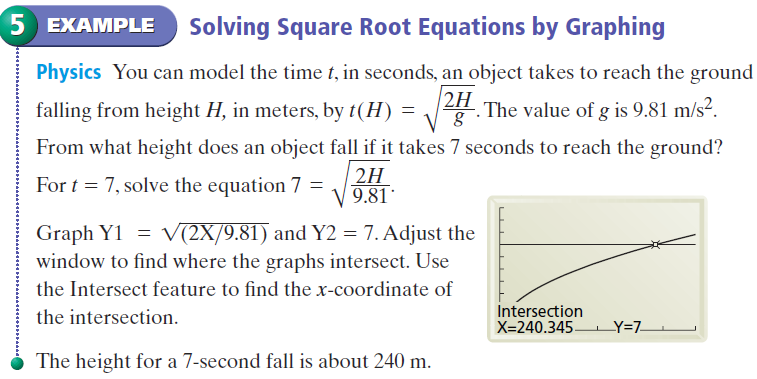 Radical - Example
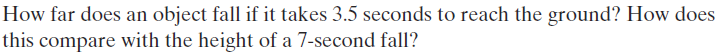 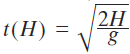 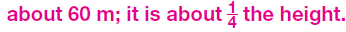 Radical- Practice
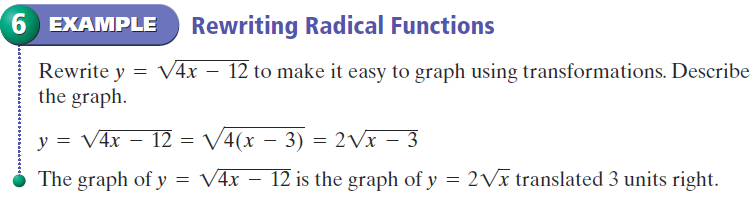 Radical - Example
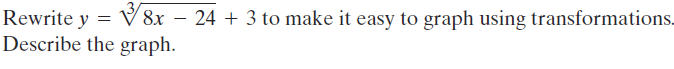 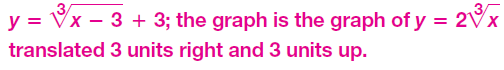 2
Radical- Practice
Can a number be smaller than its own square root?
Calculator Investigation
Can a number be smaller than its own square root?

Graph the following
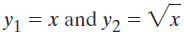 Calculator Investigation
Can a number be smaller than its own square root?

Add a third graph




When is a number small than its own square root?
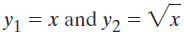 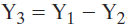 Calculator Investigation
What are the domains of the following?



When solving the following, what are the only values that need to be considered?
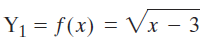 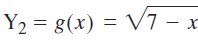 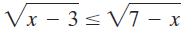 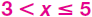 Calculator Investigation
Solve the inequality graphically?
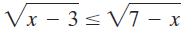 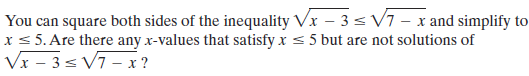 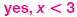 Calculator Investigation
Pages 624 – 627

Completed on graph paper, use desmos.com as a graphing calculator to aid graphing

24 – 38 even, 44, 51 – 54, 87
Homework